人教精通版四年级上册
Unit2 What’s your number?
WWW.PPT818.COM
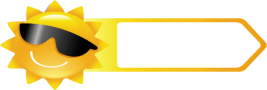 Review
Let’s chant
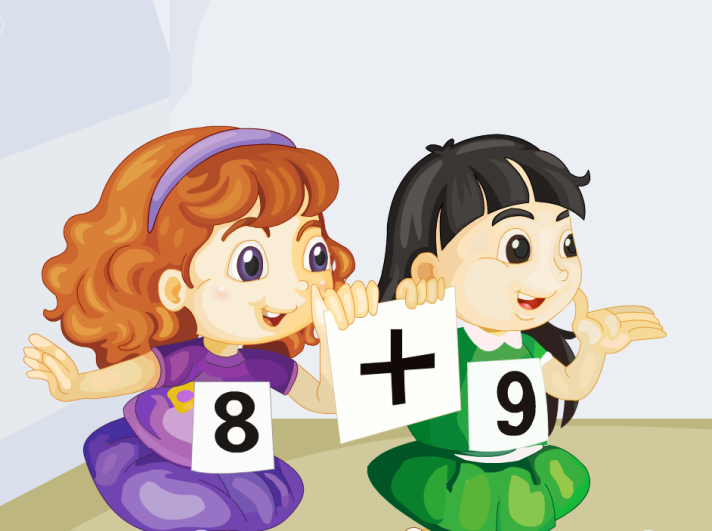 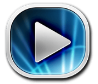 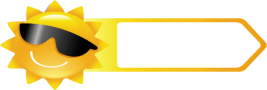 Lead-in
Play a game
Quick 
response
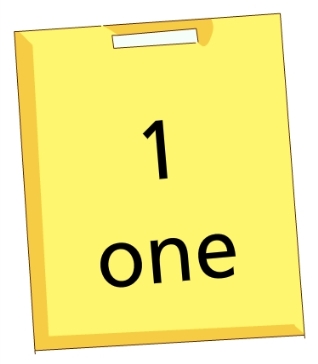 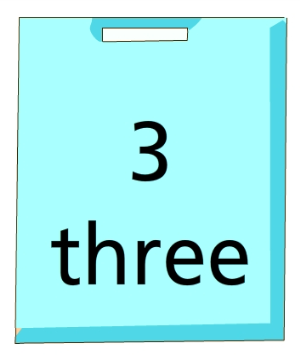 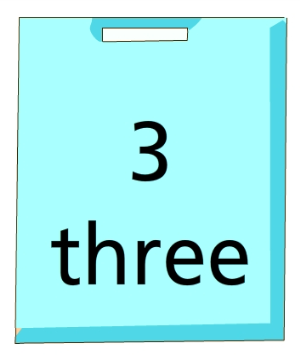 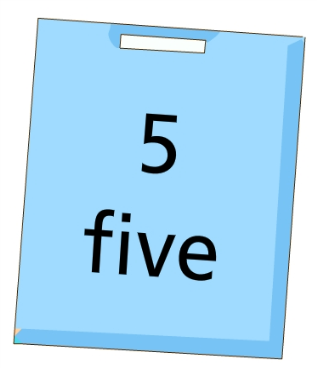 16
13
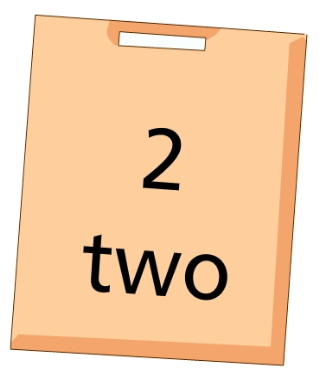 18
15
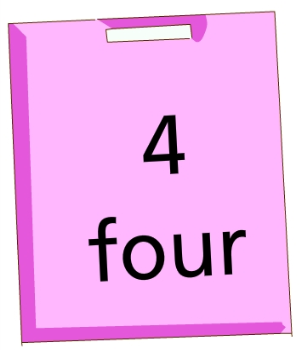 14
17
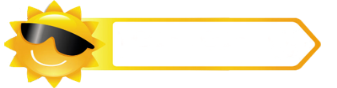 Presentation
Let’s count
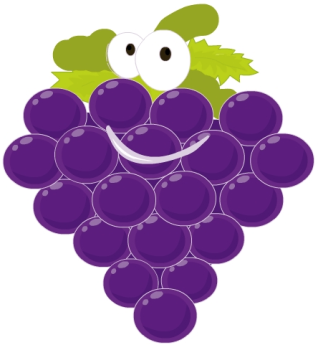 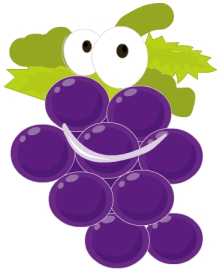 nine
nineteen
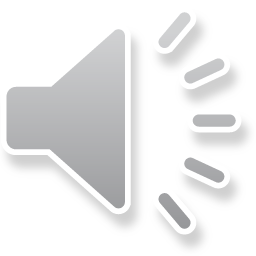 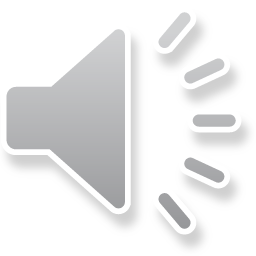 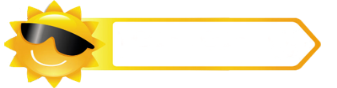 Presentation
Let’s count
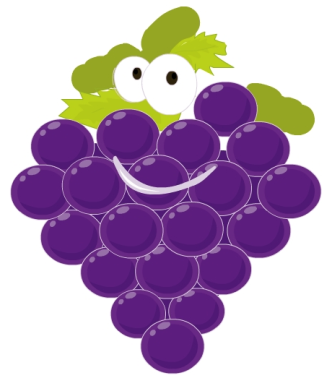 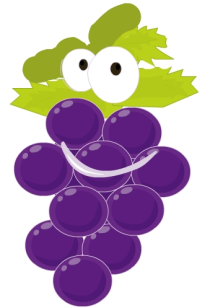 ten
twenty
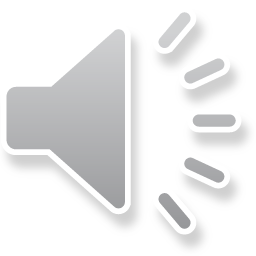 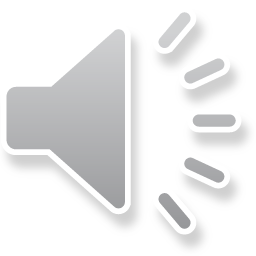 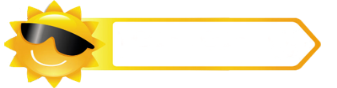 Presentation
Look and say
What’s the time?
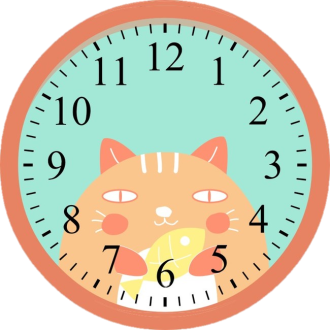 9:20
It’s _____.
It’s nine twenty.
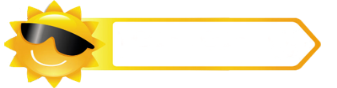 Presentation
Look and say
What’s the time?
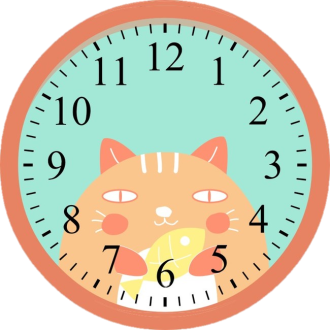 It’s _____.
10:00
It’s ten o’clock.
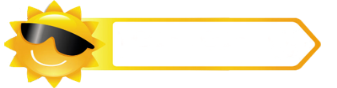 Presentation
What’s the time?
It’s seven twenty.
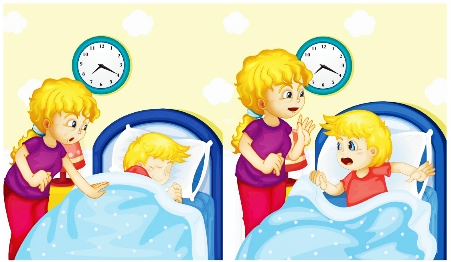 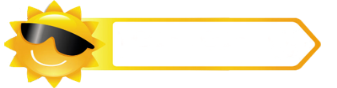 Presentation
Look, listen and say
Guess! What do they say?
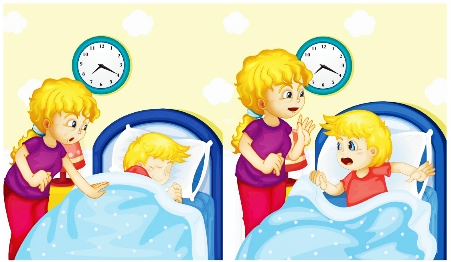 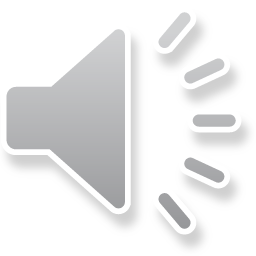 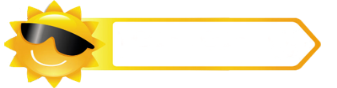 Presentation
Listen and imitate
2
1
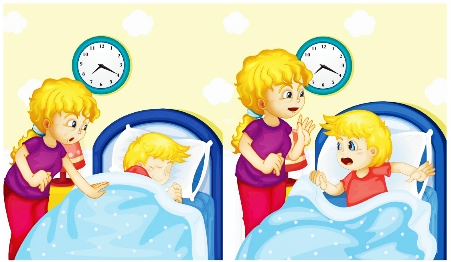 Oh, no! I’m late!
It’s 7:20.
Wake up! Wake up, Peter.
What’s the time, Mum?
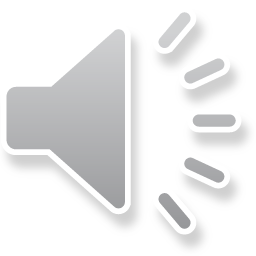 3
4
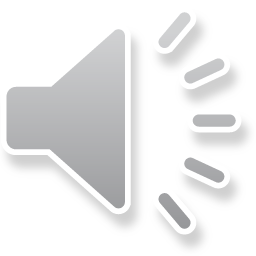 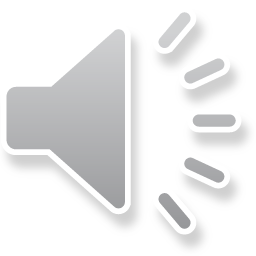 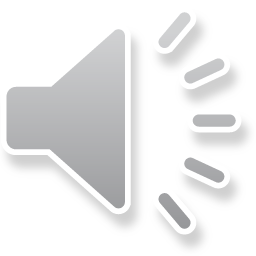 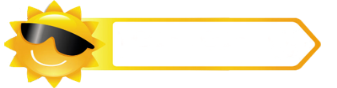 Presentation
Listen and imitate
5
6
No, thanks!
Have some milk.
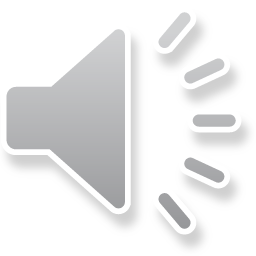 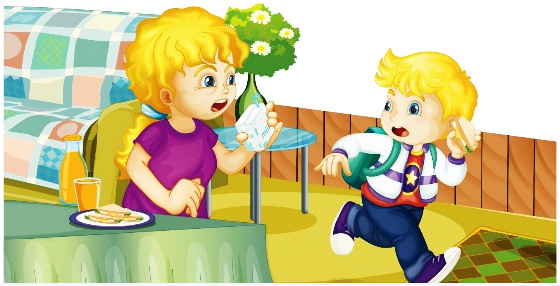 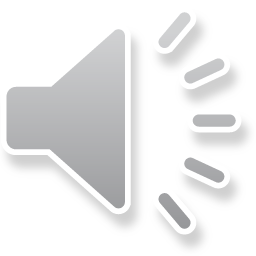 Show time
两人一组，练习对话并表演，其他同学评价。
Good
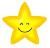 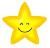 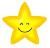 Great
Excellent
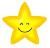 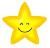 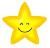 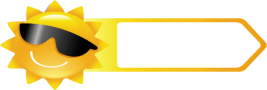 Practice
Just read and write
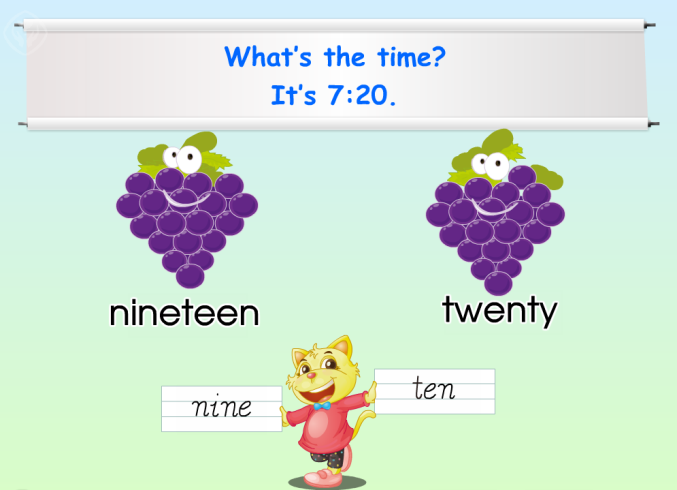 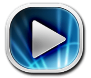 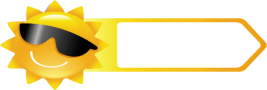 Practice
Look and say
What’s the time?
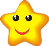 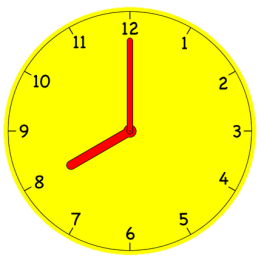 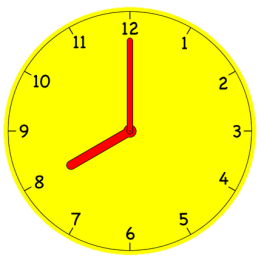 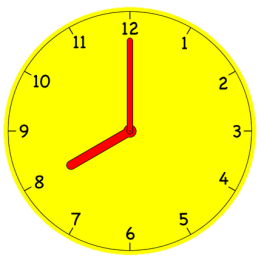 It’s …
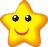 8:10
9:15
10:20
nine fifteen
ten twenty
eight ten
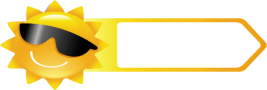 Practice
Let’s paly
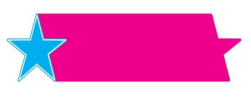 活动
我会认时间
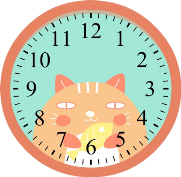 What’s the time?
It’s seven twenty.
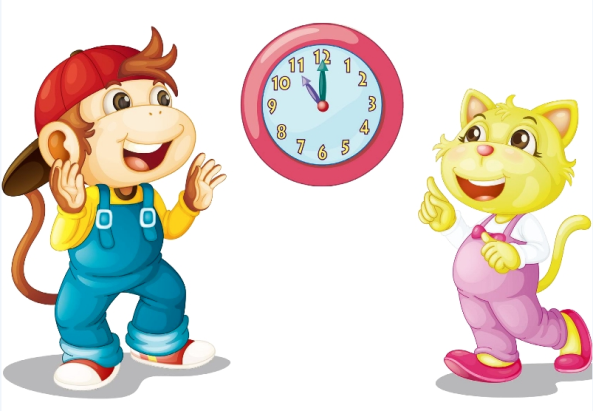 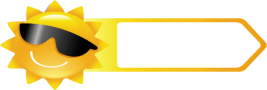 Practice
Let’s sing
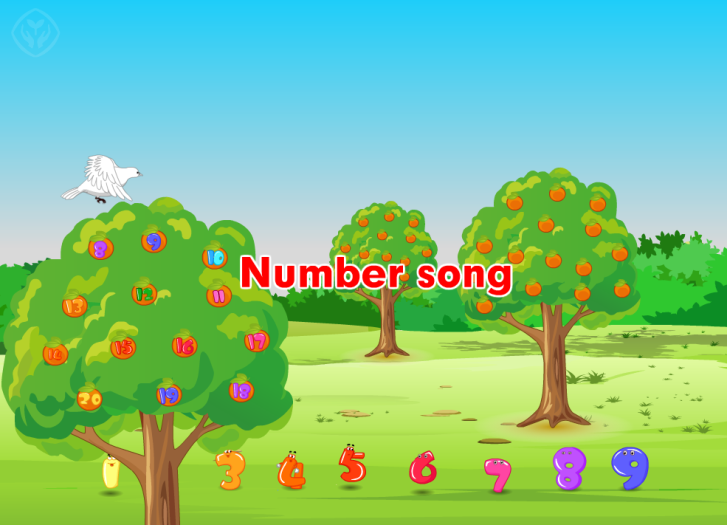 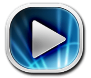 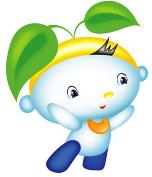 Summary
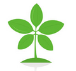 本课学习的数字类单词有:
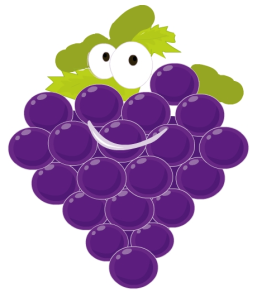 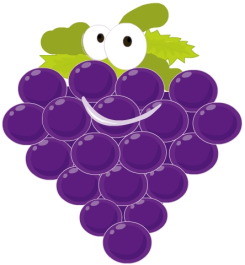 nineteen
twenty
Summary
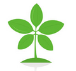 本课的重点句型:
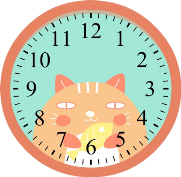 —What’s the time?
—It’s seven twenty.
Homework
1. 跟读Just talk部分的课文录音，并注意语音、语调。
2.制作一个指针能拨动的钟表，并与自己的父母玩猜时间的游戏。
3. 预习Lesson12。
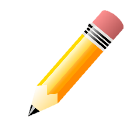 Close